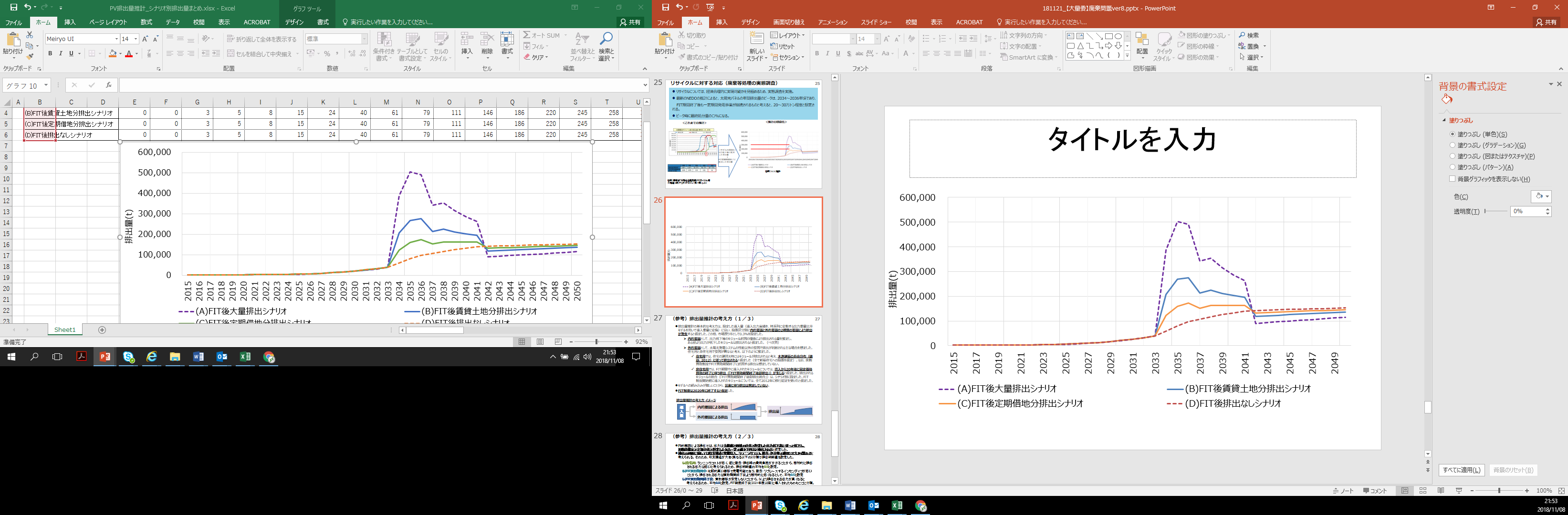 ○○○